DIMENSÕES ECONÔMICAS E ADMINISTRATIVAS DA EDUCAÇÃO FÍSICA E DO ESPORTE
Professora responsável: Dra. Flávia da Cunha Bastos
Gestão
PLANEJAMENTO
Direção
(liderança)
Comunicação
Organização
Tomada de decisões
Seleção e contratação
Motivação
Avaliação
Celma
DIMENSÕES ECONÔMICAS E ADMINISTRATIVAS DA EDUCAÇÃO FÍSICA E DO ESPORTE
Professora responsável: Dra. Flávia da Cunha Bastos/ Ary Rocco
Conceitos e Instrumentos de 
PLANEJAMENTO
PLANEJAMENTO
SEBRAE
Conceito

	Planejar é o ato de analisar as condições presentes para determinar formas de atingir um futuro predeterminado.


O conjunto dessas ações chama-se Estratégia. 


O processo de elaboração de uma estratégia chama-se 

Planejamento Estratégico.
Conceito
Quem planeja sabe:

 Avaliar as perspectivas a curto,   médio e a longo prazo;
 Entender o que ocorre no mercado
 Desenvolver diferenciais sobre os   concorrentes
 Antecipar as situações desfavoráveis  do mercado
 Criar participação e espaço no  mercado
 Desenvolver produtos e serviços  adequados ao mercado
Quem não planeja acaba por:

 Ser surpreendido por alterações  no mercado
Precisar de reprogramar-se
 Depender do dia-a-dia
 Depender das iniciativas da  concorrência
 Estar à mercê da conjuntura
Natureza
A) Planejar é antecipar decisões:
É um processo de decisão sobre o quê e como fazer, antes de agir. Não significa tomar decisões que deveriam ser tomadas no futuro, mas sim, decidir hoje sobre assuntos que se repercutirão no futuro.
B) Planejar é um Sistema  de Decisões:
Quando o futuro que desejamos envolve um conjunto de decisões interdependentes forma-se um sistema, onde o efeito de cada decisão no resultado desejado depende de, pelo menos, outra decisão.
Planejamento
PLANO
PLANEJAR É DECIDIR  ANTECIPADAMENTE
O quê 
De que maneira
Quando
Como
FAZER
O PLANEJAMENTO DEVE IDENTIFICAR  ANTECIPADAMENTE
Os custos
Os benefícios
DO QUE VAI SER FEITO
Os recursos
necessários
PARA FAZER O QUE SE DESEJA
Níveis de Planejamento
Características do Planejamento
Plano de Trabalho
Tambucci, 2004
Finalidade
É um documento que apresenta a formulação de um plano para produtos e/ou serviços. 
O plano de trabalho estabelece os objetivos de uma empresa e sugere ações para atingi-los .
PLANO DE NEGÓCIOS
É um instrumento que visa estruturar as principais concepções e alternativas para uma análise correta de viabilidade do negócio pretendido, proporcionando uma avaliação antes de colocar em prática a nova ideia, reduzindo assim, as possibilidades de se desperdiçarem recursos e esforços em um negócio inviável. 

Também é utilizado para a solicitação de empréstimos e financiamento junto a instituições financeiras, bem como, para expansão de sua empresa.
ELEMENTOS DO PLANO Souci, 2002
PLANO
PROGRAMA
TEMPO
MÉDIO E LONGO PRAZO
CURTO E MÉDIO PRAZO
DETALHE
GERAIS E + FLEXÍVEIS
DETALHADOS E + RÍGIDOS
NÚCLEO DOS CONTEÚDOS
ÊNFASE:

  NOS OBJETIVOS
  NOS PROJETOS
  NOS INDICADORES
AÇÕES CONCRETAS
PRAZOS DEFINIDOS
RESULTADOS ESPERADOS
RESPONSÁVEIS
RECURSOS NECESSÁRIOS
PLANEJAMENTO x PROGRAMAÇÃO
ROCHE, 2002
Filosofias do Planejamento
Macroambiente
Economia
Públicos
Política
Demografia
Organização
Cultura
Política
Econômica
Tecnologia
Natureza
COMPONENTES DO AMBIENTE
AMBIENTE  INTERNO: recursos, aspectos estruturais, produtivos, humanos
AMBIENTE GERAL ou macroambiente ou ambiente externo
Mão-de-Obra
Clientes
Fornecedores
Concorrência
AMBIENTE  OPERACIONAL
 ou microambiente, 
ou ambiente-tarefa ou ambiente próximo
14
PLANEJAMENTO ESTRATÉGICO
ROCHE, 2002
O processo pelo qual uma organização, 
uma vez analisado o ambiente no qual ela se desenvolve e está localizada,
e fixados seus objetivos a médio e longo prazo, 
escolhe (seleciona) as estratégias mais adequadas para atingir esses objetivos e
define os projetos a executar para o desenvolvimento dessas estratégias.
Estabelece-se, assim, um sistema de acompanhamento e atualização permanente que adapte os objetivos, as estratégias e os programas às possíveis mudanças, externas e internas, que afetem a organização.
Balanced Scorecard (BSC)
O Balanced Scorecard materializa a visão e a estratégia da empresa por meio de um mapa com objetivos e indicadores de desempenho, organizados segundo quatro perspectivas diferentes: 

 Financeira; 
 Clientes, 
 Processos internos 
 Aprendizagem e Crescimento.
Estes indicadores devem ser interligados para comunicar um pequeno número de temas estratégicos, como:

 Crescimento da empresa, 
 Redução de riscos
 Aumento da produtividade.
                     Kaplan & Norton, 1997
As Quatro perspectivas do BSC
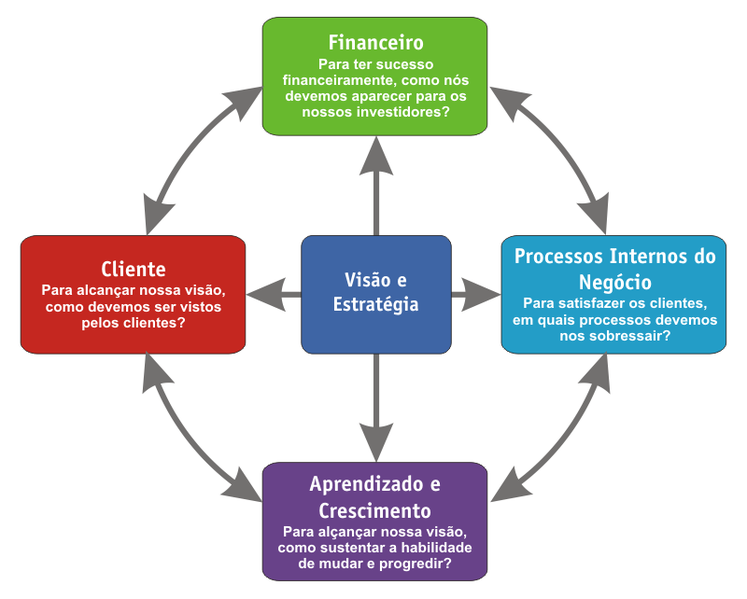 Business Intelligence (BI)
É um conjunto de ferramentas para definir estratégias de competitividade nos negócios de uma empresa. 
O objetivo maior das técnicas de BI é a definição das regras e técnicas para a formatação adequada de dados, visando transformá-los em depósitos estruturados de informações, que servirão para tomada de decisão.
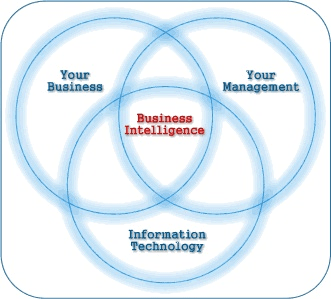 PDCA
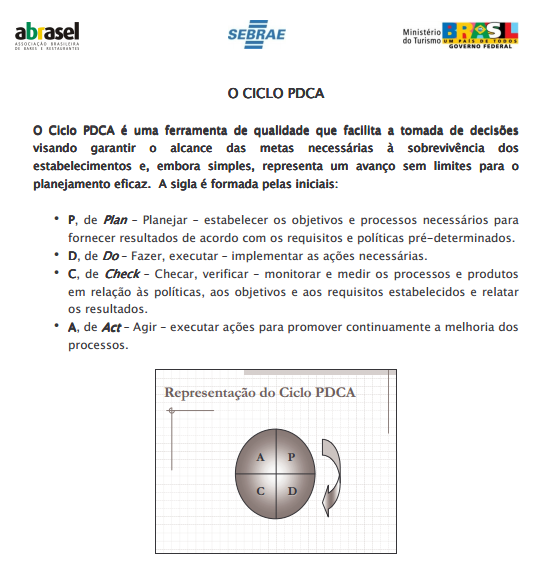 O foi criado na década de 20 por Walter A. Shewart, 
mas foi William Edward Deming, o “guru do gerenciamento da qualidade”, quem disseminou seu uso no mundo todo (por isso, a partir da década de 50, o ciclo PDCA passou a ser conhecido como “Ciclo Deming”).
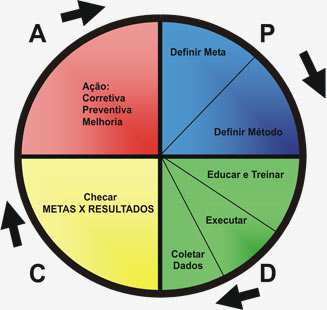